PHY 711 Classical Mechanics and Mathematical Methods
10-10:50 AM  MWF  Olin 103

Plan for Lecture 35

Viscous fluids – Chap. 12 in F & W
Viscous stress tensor
Navier-Stokes equation
Example for incompressible fluid
11/26/2018
PHY 711  Fall 2018 -- Lecture 35
1
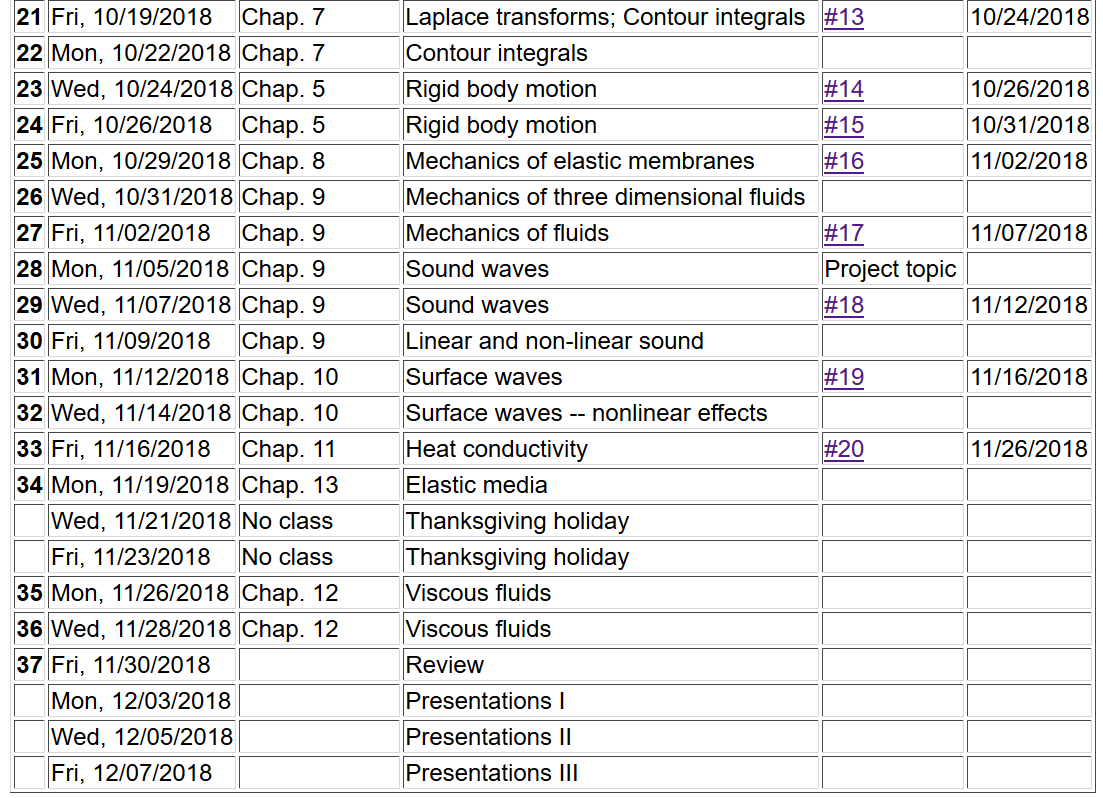 11/26/2018
PHY 711  Fall 2018 -- Lecture 35
2
2
Signup for presentation times immediately after class (watch for email with link)
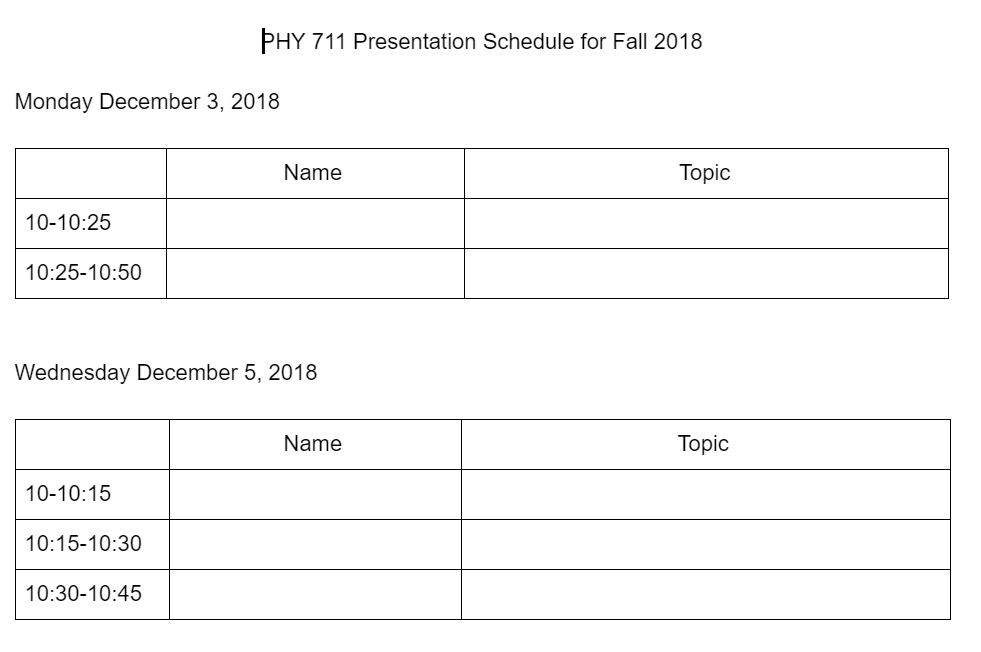 11/26/2018
PHY 711  Fall 2018 -- Lecture 35
3
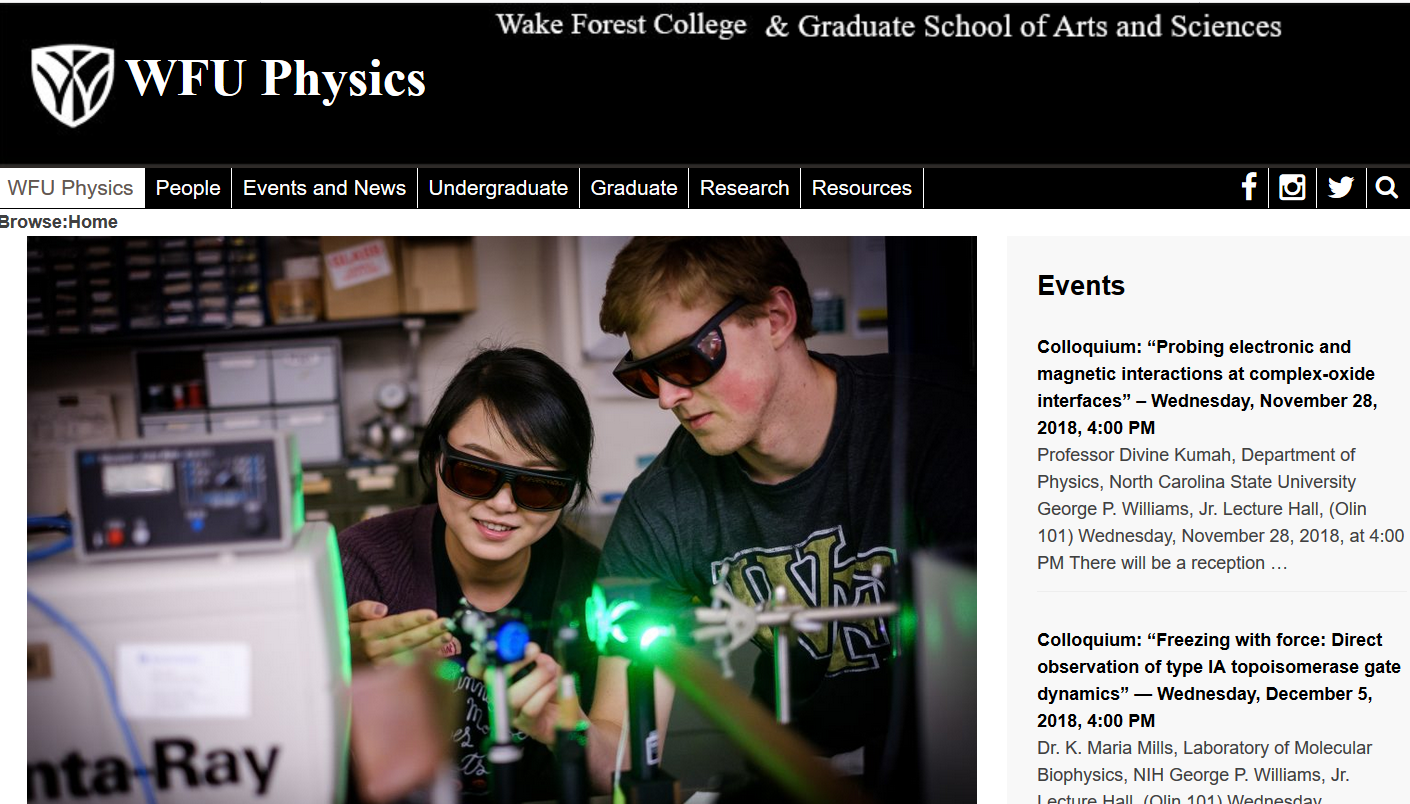 11/26/2018
PHY 711  Fall 2018 -- Lecture 35
4
Equations for motion of non-viscous fluid
11/26/2018
PHY 711  Fall 2018 -- Lecture 35
5
Equations for motion of non-viscous fluid -- continued
11/26/2018
PHY 711  Fall 2018 -- Lecture 35
6
Now consider the effects of viscosity
A
Fx
vx(y)
y
x
11/26/2018
PHY 711  Fall 2018 -- Lecture 35
7
Effects of viscosity
bulk viscosity
viscosity
11/26/2018
PHY 711  Fall 2018 -- Lecture 35
8
Effects of viscosity -- continued
11/26/2018
PHY 711  Fall 2018 -- Lecture 35
9
Newton-Euler equations for viscous fluids
Typical viscosities at 20o C and 1 atm:
11/26/2018
PHY 711  Fall 2018 -- Lecture 35
10
Example – steady flow of an incompressible fluid in a long pipe with a circular cross section of radius R
11/26/2018
PHY 711  Fall 2018 -- Lecture 35
11
Example – steady flow of an incompressible fluid in a long pipe with a circular cross section of radius R -- continued
R
L
v(r)
(uniform pressure gradient)
11/26/2018
PHY 711  Fall 2018 -- Lecture 35
12
Example – steady flow of an incompressible fluid in a long pipe with a circular cross section of radius R -- continued
R
L
v(r)
11/26/2018
PHY 711  Fall 2018 -- Lecture 35
13
Example – steady flow of an incompressible fluid in a long pipe with a circular cross section of radius R -- continued
R
L
v(r)
Poiseuille formula;
    Method for measuring h
11/26/2018
PHY 711  Fall 2018 -- Lecture 35
14
Example – steady flow of an incompressible fluid in a long tube with a circular cross section of outer radius R and inner radius kR
R
kR
L
11/26/2018
PHY 711  Fall 2018 -- Lecture 35
15
Example – steady flow of an incompressible fluid in a long tube with a circular cross section of outer radius R and inner radius kR  -- continued
R
kR
L
11/26/2018
PHY 711  Fall 2018 -- Lecture 35
16
More discussion of  viscous effects in incompressible fluids
u
FD
Plan:
Consider the general effects of viscosity on fluid equations
Consider the solution to the linearized equations for the case of steady-state flow of a sphere of radius R
Infer the drag force needed to maintain the steady-state flow
11/26/2018
PHY 711  Fall 2018 -- Lecture 35
17
Typical kinematic viscosities at 20o C and 1 atm:
11/26/2018
PHY 711  Fall 2018 -- Lecture 35
18
F
u
FD
11/26/2018
PHY 711  Fall 2018 -- Lecture 35
19
u
F
FD
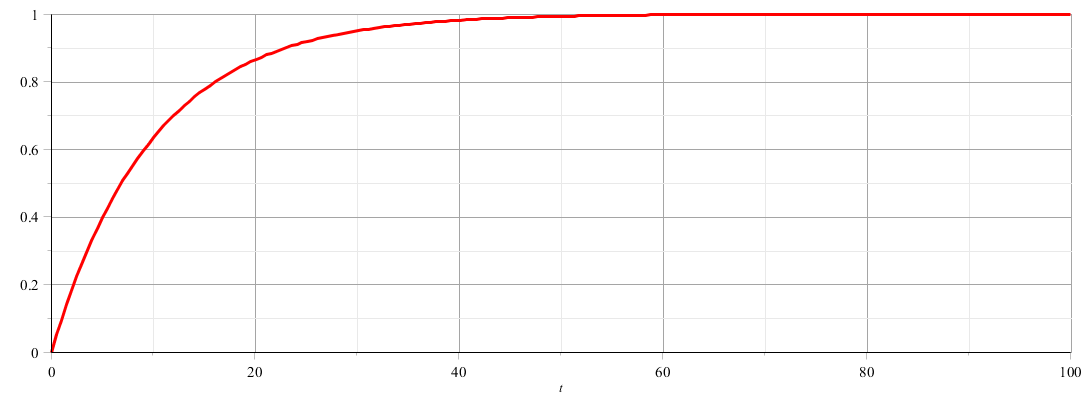 u
t
11/26/2018
PHY 711  Fall 2018 -- Lecture 35
20
u
FD
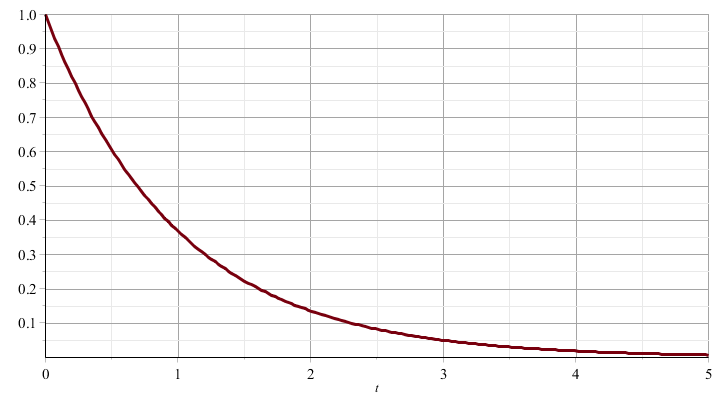 u
t
11/26/2018
PHY 711  Fall 2018 -- Lecture 35
21
Recall:  PHY 711 -- Assignment #17     Nov. 2, 2018

Determine the form of the velocity potential for an incompressible fluid representing uniform velocity in the z direction at large distances from a spherical obstruction of radius a. Find the form of the velocity potential and the velocity field for all r > a. Assume that for r = a, the velocity in the radial direction is 0 but the velocity in the azimuthal direction is not necessarily 0.
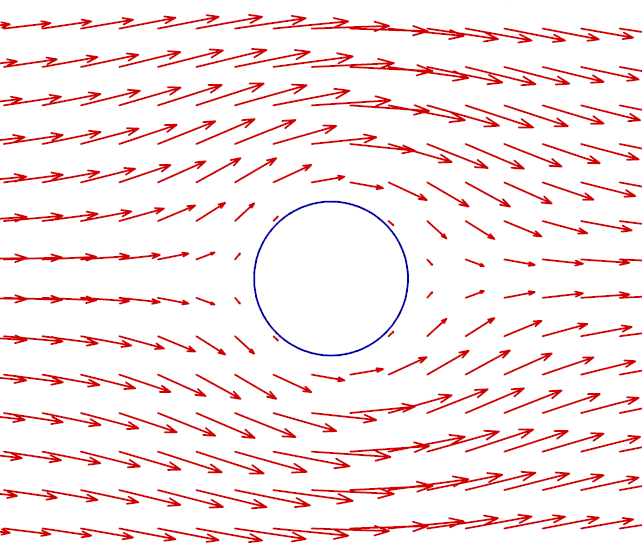 11/26/2018
PHY 711  Fall 2018 -- Lecture 35
22
11/26/2018
PHY 711  Fall 2018 -- Lecture 35
23
11/26/2018
PHY 711  Fall 2018 -- Lecture 35
24
Digression
11/26/2018
PHY 711  Fall 2018 -- Lecture 35
25
11/26/2018
PHY 711  Fall 2018 -- Lecture 35
26
11/26/2018
PHY 711  Fall 2018 -- Lecture 35
27
11/26/2018
PHY 711  Fall 2018 -- Lecture 35
28
11/26/2018
PHY 711  Fall 2018 -- Lecture 35
29
u
FD
11/26/2018
PHY 711  Fall 2018 -- Lecture 35
30